AQA
AS Level
Computer Science
Paper 2
The processor instruction set
Unit 5
Computer organisation and architecture
Objectives
Describe the role of an instruction set within processors
Explore the format of processor instructions and the role various components perform
Compare direct and immediate addressing within processor instructions
Giving instructions
What do the following sentences have in common? How are they different?
Walk forward 10 steps, turn right 90 degrees
Avancez 10 marches, tournez à droite à 90 degrés
Caminar hacia adelante 10 pasos, gire a la derecha 90 grados
向前走10步，向右转90度
Instruction set
Computer processors have different ways of expressing instructions
An instruction set describes the commands a processor can perform
Different types of processors have their own instruction sets but they may perform similar or identical operations
Types of instruction
An instruction may have the following types of instruction:
Data transfer such as LOAD, STORE
Arithmetic operations such as ADD, SUBTRACT
Comparison operations to compare two values
Logical operations such as AND, OR, NOT
Branch – conditional and unconditional
Shift operations – shift bits left or right in a register
Machine code
The instruction set defines all the instructions and how they are represented
Instructions are combinations of binary 1s and 0s; the number of bits used depends on the word length of the processor
This is known as machine code and is the only language the processor can understand
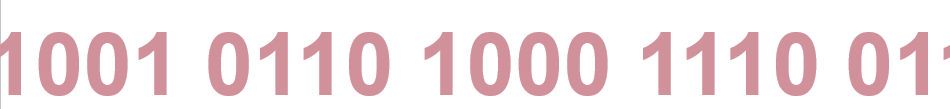 Example instruction set
Each instruction has a unique machine code equivalent, for example a very basic processor might hold each instruction in a single byte:
Instruction components
An instruction typically includes two parts:
Operation code (opcode) which includes
– the actual command the processor needs to carry out, eg. ADD, SUB, etc.
the addressing mode – specifies whether the operand is the actual data, the memory address where the data is held, or a register
Operand(s) – one or more items of data (which can be values, memory addresses or registers) that are to be used in the instruction
Instruction format
The number of bits allocated to the opcode and operand will vary according to the processor used
The example below shows a possible arrangement for an instruction used in a processor with a 16-bit word length:
Operands and addressing modes
The operand contains a reference to the data that is to be used in the instruction
This data may be either:
An actual value that can be used as presented 
The address in memory  where the data to be used is held
The register where the data is held
The addressing mode (typically two bits) specifies which of the above describes the data
Immediate addressing
The operand is the actual value to be used in the instruction 



The addressing mode 00 specifies that the data is a value (12 in this case), not an address
This is called immediate addressing
What is the limitation of immediate addressing?
Direct addressing
The operand in this case is the address of the location in memory of the data to be used:
The addressing mode has changed:



The addressing mode 01 specifies that the data is an address, not a value
This is called direct addressing
Other addressing modes
There are other addressing modes but they are not covered in this course
Worksheet 3
Complete Tasks 1 and 2
Worksheet 3
Task 2
High- and low-level languages
Machine code uses pure binary instructions
Assembly language uses mnemonics for instructions, for example LDA, ADD and MOV
Both of these are low level languages
Assembly language is much easier for programmers to code, but still much harder than a high-level language such as Python or Delphi!
Plenary
Fill in the blanks:
The format of instructions is determined by the processor ____________ set. This defines what the __________ code instructions mean and how the processor should execute them. Instructions are made up of two parts: ____________, (which includes the addressing mode) and ____________. The address mode determines how data used by the instruction can be found. _____________ addressing means the operand is the actual value to be used in the instruction. 
_____________ addressing indicates that operand is the address of the data to be used.
Plenary
Fill in the blanks:
The format of instructions is determined by the processor instruction set. This defines what the machine code instructions mean and how the processor should execute them. Instructions are made up of two parts: opcode, (which includes the addressing mode) and operand. The address mode determines how data used by the instruction can be found. Immediate addressing means the operand is the actual value to be used in the instruction. 
Direct addressing indicates that operand is the address of the data to be used.